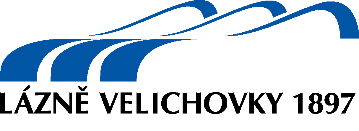 SOUVISLOSTI ORGÁNŮ v LIDSKÉM TĚLE 
podle TRADIČNÍ ČÍNSKÉ MEDICÍNY
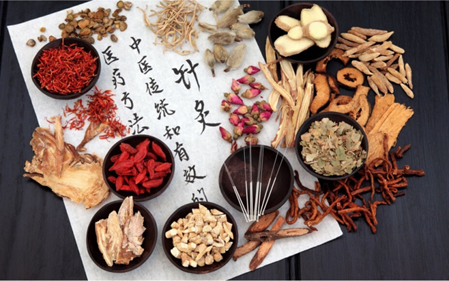 KDY? 12.7.2024 od 18h
KDE? Masarykův dům klubovna 3.p, Velichovky

PŘEDNÁŠÍ: Fytoterapeutka Hana Volfová,DiS

VSTUPNÉ: 50Kč se hradí na místě
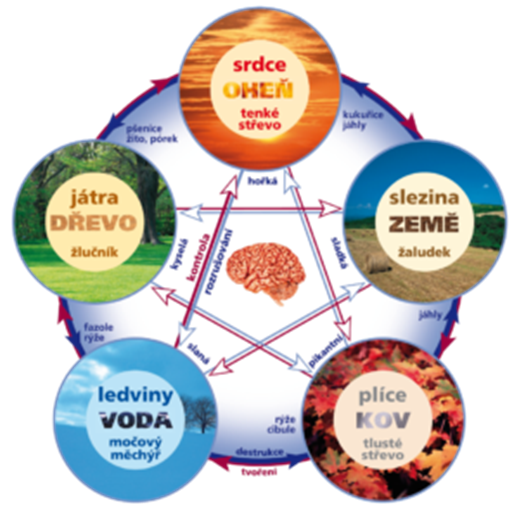 Na co se můžete těšit? 
 Vysvětlení souvislostí orgánů v těle podle 5 elementů
 symptomy nerovnováhy jednotlivých orgánů v těle	
 jak a čím můžeme jednotlivé orgány posílit
 proč a jak se min. 2x ročně detoxikovat a „uklidit si ve svém těle“
 jaký vliv má překyselení organismu na naše zdraví
         
 Řešení zdravotních problémů bez chemie
 jak řešit potíže s trávením (pálení žáhy, nadýmání, zácpa, potíže se žlučníkem…)
 atopické ekzémy - co je příčinou a jak na ně
 jak zlepšit kvalitu spánku bez léků na spaní

 Prostor pro dotazy a mnoho dalšího…